2018 Year in Review 
of Published Criminal Cases 
in the Tenth Circuit
2019
Sentencing
Fourth Am
Johnson
Trial
Constitutionality
of Statutes
Karl Schock, United States Attorney’s Office, Colorado
John Arceci, Office of the Federal Public Defender, Colorado
United States v. Shrum, 908 F.3d 1219
Seizure of Home/Attenuation Doctrine
Defendant’s wife died suddenly in the couple’s home of an apparent drug overdose.
Although police did not deem the death “suspicious,” they secured the home to investigate and refused to allow the defendant to enter during that investigation.
Eventually, the defendant signed a consent to search, permitting the police to enter the home to retrieve his medication, his wife’s medication, and his dogs.
While retrieving the medication 
and dogs, the investigator saw 
ammunition; later learned the 
defendant was a convicted felon 
and obtained a warrant.
2019
Sentencing
Fourth Am
Johnson
Trial
Constitutionality
of Statutes
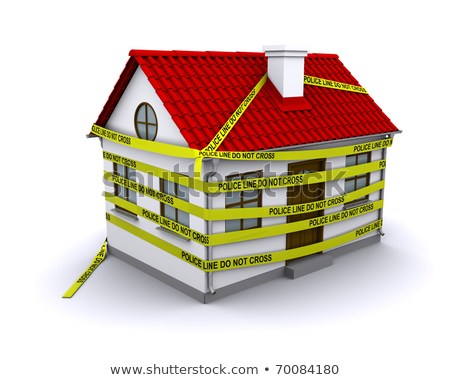 United States v. Shrum, 908 F.3d 1219
Two Issues
Did the initial securing of the defendant’s home constitute an unreasonable seizure in violation of the Fourth Amendment?
If so, did that seizure taint the incriminating evidence ultimately uncovered in the warrant search of the home?
2019
Sentencing
Fourth Am
Johnson
Trial
Constitutionality
of Statutes
United States v. Shrum, 908 F.3d 1219
Two Issues
Did the initial securing of the defendant’s home constitute an unreasonable seizure in violation of the Fourth Amendment?
If so, did that seizure taint the incriminating evidence ultimately uncovered in the warrant search of the home?

Tenth Circuit answer to both questions  Yes
2019
Sentencing
Fourth Am
Johnson
Trial
Constitutionality
of Statutes
United States v. Shrum, 908 F.3d 1219
The initial securing of the home was an unreasonable seizure.
“Little difficulty” concluding there was a seizure; there was a “meaningful government interference” with the defendant’s possessory interest in the property.
Police may lawfully secure a home and restrict entry while awaiting a search warrant when the officer has “probable cause to believe the home contains evidence of a serious crime that might otherwise be destroyed.”
No such thing as a ‘crime scene exception’ or ‘unexplained death scene exception’ to the Fourth Amendment.
Here, the government did not argue either (1) that there was probable cause (or any articulable suspicion); or         (2) that any exigency justified the seizure.
The court also noted that the police did not make any effort to reconcile their law enforcement needs with the defendant’s Fourth Amendment rights.
2019
Sentencing
Fourth Am
Johnson
Trial
Constitutionality
of Statutes
United States v. Shrum, 908 F.3d 1219
The unreasonable seizure invalidated the consent.
When an unlawful seizure of a home precedes a consensual search of the home and the discovery of evidence used to procure a search warrant, the government must show both:
  Voluntariness of the defendant’s consent; and
  A break in the causal chain.
Attenuation depends on:
 Temporal proximity between illegal seizure and    	 	 discovery of incriminating evidence;
 Presence of intervening circumstances; and
 Purposes and flagrancy of the official misconduct.
Utah v. Strieff, 136 S. Ct. 2056 (2016).
2019
Sentencing
Fourth Am
Johnson
Trial
Constitutionality
of Statutes
United States v. Shrum, 908 F.3d 1219
The unreasonable seizure invalidated the consent.
Court held that Strieff factors weighed in favor of exclusion:
  Defendant consented to the search two and a half hours 	after the seizure; the home remained under the 	dominion and control of police for entire period.
  Defendant’s acquiescence was not consent, but “mere   	submission of claim to unlawful authority.”
  Consent to search was the direct result of the seizure 	because the coroner need the medication but the 	defendant was prohibited from retrieving it.
  A reasonably well-trained officer would have understood 	the seizure violated the Fourth Amendment.
Dissent from Judge Eid: Would have remanded case to district court for consideration of attenuation and independent source.
2019
Sentencing
Fourth Am
Johnson
Trial
Constitutionality
of Statutes
United States v. Latorre, 893 F.3d 744
Collective Knowledge
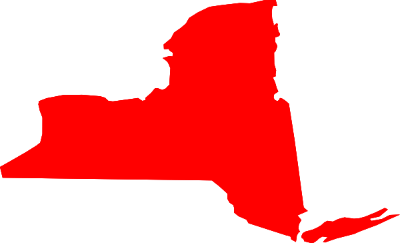 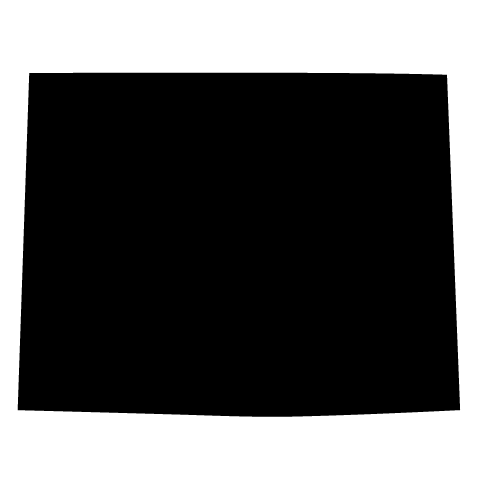 X
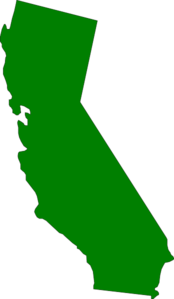 2019
Sentencing
Fourth Am
Johnson
Trial
Constitutionality
of Statutes
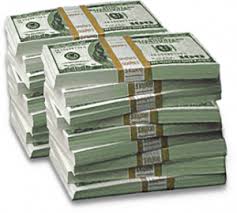 United States v. Latorre, 893 F.3d 744
Illinois state trooper (Officer Weidler) had reasonable suspicion to stop the defendant based on:
Unusual travel itinerary: Defendant flew from California to New York, spent one night, and began two-day return flight.
Effort to avoid detection: Defendant’s aircraft did not have any active transponder, which transmits aircraft information to air traffic control.
Criminal history: Defendant had previous arrests for distribution and possession of controlled substances.
2019
Sentencing
Fourth Am
Johnson
Trial
Constitutionality
of Statutes
United States v. Latorre, 893 F.3d 744
Illinois state trooper (Officer Weidler) had reasonable suspicion to stop the defendant based on:
Unusual travel itinerary: Defendant flew from California to New York, spent one night, and began two-day return flight.
Effort to avoid detection: Defendant’s aircraft did not have any active transponder, which transmits aircraft information to air traffic control.
Criminal history: Defendant had previous arrests for distribution and possession of controlled substances.
BUT Officer Weidler did not conduct the stop.
Instead:
Officer Weidler  HSI Agent Stewart (Nebraska)  HSI Agent Lowry (Utah)  Officer Lichty (Wyoming)  Officer Mathson (Wyoming)  Officer Mathson conducted the stop.
2019
Sentencing
Fourth Am
Johnson
Trial
Constitutionality
of Statutes
United States v. Latorre, 893 F.3d 744
The stop was valid under the vertical collective knowledge doctrine.
The Court noted that prior collective knowledge cases only involved one or two vertical relationships, but it rejected the defendant’s argument that additional levels of communication changed the analysis.
The facts established that all five officers and agents “functioned as a team to stop and question Latorre.”
Officer Weidler did not need to directly communicate all facts supporting reasonable suspicion to Officer Mathson.
2019
Sentencing
Fourth Am
Johnson
Trial
Constitutionality
of Statutes
United States v. Pacheco, 884 F.3d 1031
Parolee Search
Officers went to defendant’s home to arrest him for a parole violation, but defendant refused to surrender.

Officers entered home and found defendant 
	hiding under insulation in attic; when officers 
	grabbed him, he dropped a cell phone.

Officers obtained a search warrant for drugs, drug paraphernalia, firearms, currency, and records of narcotic transactions – but not the phone.  During the execution of the warrant, they seized the phone.  

Officers later obtained a search warrant from a Kansas judge to search the contents of the phone, but the analysis of the contents of the phone occurred in Missouri.
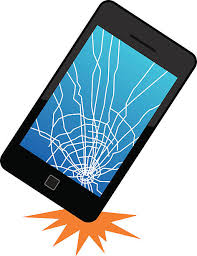 2019
Sentencing
Fourth Am
Johnson
Trial
Constitutionality
of Statutes
United States v. Pacheco, 884 F.3d 1031
Two Fourth Amendment Issues
Was the seizure of the phone lawful under an exception to the warrant requirement?
Was the subsequent search of the phone lawful, even though the search occurred in a different state than the judge who issued the warrant?
2019
Sentencing
Fourth Am
Johnson
Trial
Constitutionality
of Statutes
United States v. Pacheco, 884 F.3d 1031
The seizure of the cell phone was lawful.
The court considered three exceptions to the warrant requirement:

Search incident to arrest: Not a valid search incident to arrest because the cell phone was not recovered at the time of the arrest.

Parolee “special needs” exception: Not valid under “special needs” exception because exception does not apply to non-correctional officers, unless acting under the direction of a parole officer.

Totality of the circumstances “exception”: Seizure was reasonable under the totality of the circumstances because (1) a parolee has a significantly diminished expectation of privacy; and (2) state has a heightened interest because a parolee is “more likely than the ordinary citizen to violate the law.”

The government’s interest was stronger here because, at the time of the search, there was probable cause to believe the defendant had violated the law.
2019
Sentencing
Fourth Am
Johnson
Trial
Constitutionality
of Statutes
United States v. Pacheco, 884 F.3d 1031
The search of the cell phone was lawful under the good-faith exception, even if warrant was invalid.
The Court suggested search might have been valid without a warrant under the totality of the circumstances exception.

Officers likely could have searched entirety of the defendant’s home,  so “little reason to believe they did not possess the same authority     to search the phone.”

The Court also suggested the warrant might have been valid because the issuing judge had jurisdiction over the phone and the defendant when he issued the warrant.

But Court ultimately held it did not need to decide either of those issues because, at a minimum, the good faith exception applied.

“We can see how reasonable officers would assume a phone that has already been lawfully seized, and whose search has been authorized by a valid judicial warrant pursuant to an affidavit clearly disclosing the likelihood of a search of the device by experts in a different jurisdiction, may be shipped across jurisdictional boundaries so that its contents can be analyzed.”
2019
Sentencing
Fourth Am
Johnson
Trial
Constitutionality
of Statutes
United States v. Banks, 884 F.3d 998
Exigent Circumstances/Protective Sweep
After learning that suspect in drug trafficking conspiracy had threatened to shoot a government informant, law enforcement obtained a “ping” order requiring T-Mobile to disclose the location of the defendant’s phone.
When officers arrived, defendant                                             and two others barricaded                                       themselves inside before the                                                          defendant eventually surrendered.
Officers the conducted a protective                                             sweep of the home, looking for                                                    one the defendant’s co-conspirator.
Officers did not find the co-conspirator, but saw evidence in plain view during the protective sweep.
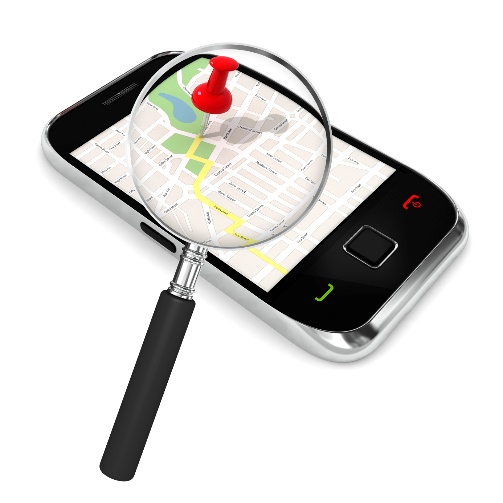 2019
Sentencing
Fourth Am
Johnson
Trial
Constitutionality
of Statutes
United States v. Banks, 884 F.3d 998
The “ping” was lawful under exigent circumstances exception  Threat to informant provided objective basis to believe that informant needed immediate protection.

 Court assumed, without deciding that the real-time ping 	of the phone was a search (avoided Carpenter issues).

 Court did not consider validity of state court ping order.
2019
Sentencing
Fourth Am
Johnson
Trial
Constitutionality
of Statutes
United States v. Banks, 884 F.3d 998
The protective sweep was lawful.
 A protective sweep is lawful if officers have reasonable 	suspicion that the area harbors an individual posing a 	danger to those on the arrest scene.

 A protective sweep of a residence is permitted even 	when the arrest is made outside of the home.

 Here, officers had reasonable suspicion that co-conspirator   	was in home and posed a danger.
 Informant told police he could hear co-conspirator making   
     threats in background of call.
 Officers heard multiple people inside
 Officers saw gutters on house move, suggesting someone 	  was in attic.
 Co-conspirator had history of violent behavior.

Dissent from Judge Phillips: (1) no reasonable belief of danger;            (2) sweep exceeded “cursory visual inspection” of places where person might be hiding.
Protective sweeps for out-of-house arrests “offer more limited bases to show the requisite danger” than do in-house arrests.
2019
Sentencing
Fourth Am
Johnson
Trial
Constitutionality
of Statutes
Other Fourth Amendment Cases
United States v. Knox, 883 F.3d 1262

Assessment of an officer’s good faith under the good-faith exception is limited to the sworn affidavit and any other pertinent information actually shared with the issuing judge under oath prior to the issuance of the warrant.

Circuit split
7th, 9th (and now 10th): Court may not consider information not presented to issuing magistrate.
4th, 8th, and 11th: Court may consider facts known to officers who executed warrant but that were inadvertently not disclosed to the issuing magistrate.

Court may also consider “information relating to the warrant application process,” i.e., how a reasonable officer would interpret factual information in affidavit.
2019
Sentencing
Fourth Am
Johnson
Trial
Constitutionality
of Statutes
Other Fourth Amendment Cases
United States v. Vance, 893 F.3d 763

Failure to assert argument in a pretrial suppression motion is a waiver under Federal Rule of Criminal Procedure 12 and may be excused only for good cause.
Holding was based on pre-amendment precedent, United States v. Burke, 633 F.3d 984 (10th Cir. 2011).
Court noted that defendant had not argued that Burke was no longer good law, and “[a]bsent any argument . . . about the continued validity of Burke, the panel remains bound by that decision.”

An officer’s mistaken interpretation of the law does not make a stop unlawful unless that interpretation is unreasonable.

Dissent from Judge Phillips: No reasonable suspicion that the defendant committed a traffic violation.
2019
Sentencing
Fourth Am
Johnson
Trial
Constitutionality
of Statutes
Other Fourth Amendment Cases
Two more reasonable suspicion cases (both with Phillips dissents).
United States v. Hammond, 890 F.3d 901
Reasonable suspicion for patdown where defendant had recently been arrested in weapons case, was a suspect in another weapons case, and was a suspected gang member wearing gang colors.
Judge Phillips: Officers had reasonable suspicion that the defendant was armed, but not that he was   dangerous, under the circumstances.

United States v. Martinez, 910 F.3d 1309
No reasonable suspicion to stop car based on similarity to car associated with bank robbery 65 miles away.
Judge Phillips: Reasonable suspicion based on timeline; vehicle was in the right place at the right time to have been the vehicle at the robbery.
2019
Sentencing
Fourth Am
Johnson
Trial
Constitutionality
of Statutes
Constitutional Challenges to Statutes
Two significant cases challenging the constitutionality of criminal statutes:

United States v. Cox, 906 F.3d 1170: National Firearms Act, 26 U.S.C. § 5801-5872.

United States v. Durham, 902 F.3d 1180: Traveling in foreign commerce and engaging in illicit sexual conduct with a minor, 18 U.S.C. § 2423(c).

[Also United States v. Salas, 889 F.3d 681: 18 U.S.C. § 924(c); to be addressed later.]
2019
Sentencing
Fourth Am
Johnson
Trial
Constitutionality
of Statutes
United States v. Cox, 906 F.3d 1170
National Firearms Act requires the registration of certain statutorily defined firearms.

Kansas passed the Second Amendment Protection Act, which:
Exempts personal firearms manufactured, owned, and remaining within Kansas from all federal laws.
Declares any United States law that violated the Second Amendment null, void, and unenforceable in Kansas.
Subjects any federal officer who enforces federal laws against intra-state Kansas firearms to felony prosecution.

Defendant Cox had a business selling unregistered firearms and silencers; Defendant Kettler purchased an unregistered silencer.

Both defendants were charged and convicted under the NFA.
2019
Sentencing
Fourth Am
Johnson
Trial
Constitutionality
of Statutes
United States v. Cox, 906 F.3d 1170
Defendants raised two constitutional challenges to the NFA:

The NFA is not a valid exercise of Congress’s constitutional power.

The NFA violates the Second Amendment.
2019
Sentencing
Fourth Am
Johnson
Trial
Constitutionality
of Statutes
United States v. Cox, 906 F.3d 1170
Defendants raised two constitutional challenges to the NFA:

The NFA is not a valid exercise of Congress’s constitutional power.

The NFA violates the Second Amendment.

The Tenth Circuit rejected both.
2019
Sentencing
Fourth Am
Johnson
Trial
Constitutionality
of Statutes
United States v. Cox, 906 F.3d 1170
The NFA is a valid exercise of Congress’s taxing power.

The Supreme Court held in 1937 that the NFA was a valid exercise of Congress’s taxing authority.  Sonzinsky v. United States, 300 U.S. 506 (1937).  Nothing has changed.

Laws passed under Congress’s taxing authority may have a regulatory effect.

The question is not whether the tax raises net revenue, but whether it raises any gross revenue, even if revenue is small.
2019
Sentencing
Fourth Am
Johnson
Trial
Constitutionality
of Statutes
United States v. Cox, 906 F.3d 1170
The NFA does not violate the Second Amendment, as applied to the defendants.

Two-pronged approach to Second Amendment challenges:          
Does the challenged law burden conduct within the scope of the Second Amendment’s guarantee?
If so, is the law valid under “some form of means-end scrutiny”?

All three regulated activities at issue failed the first step:
Short-barreled rifles: Analogized to short-barreled shotguns, which fall outside the Second Amendment guarantee because they are “not typically possessed by law-abiding citizens for lawful purposes.”
Silencers: Not a “bearable arm” protected by the Second Amendment, but rather a firearm “accessory.”
Making and selling firearms: (1) Laws imposing conditions on the sale of arms are permissible; and (2) the indictment only charged the sale of silencers, which are not protected.
2019
Sentencing
Fourth Am
Johnson
Trial
Constitutionality
of Statutes
United States v. Cox, 906 F.3d 1170
The defendants’ reliance on the Second Amendment Protection Act is not a defense to the federal offense.

Entrapment by estoppel applies only where the government agent who misled the defendant is the one responsible for interpreting, administering, or enforcing the law.

A defendant may not reasonably rely on state        pronouncements about the enforceability of federal law.
2019
Sentencing
Fourth Am
Johnson
Trial
Constitutionality
of Statutes
U.S. v. Durham, 902 F.3d 1180
Foreign Commerce Clause (“FCC”) challenge to 18 U.S.C. § 2423(c), which prohibits engaging in illicit sexual conduct in foreign places.


Split decision covering 86 pages of the Federal Reporter.  


Cert denied January 2019, so leading circuit case on  FCC, U.S. Const. art. I, § 8, cl. 3:

	“The Congress shall have Power . . . To regulate 	Commerce with foreign Nations, and among the 	several States, and with the Indian Tribes . . .”
2019
Sentencing
Fourth Am
Johnson
Trial
Constitutionality
of Statutes
U.S. v. Durham, 902 F.3d 1180
§ 2423(c):

Any United States citizen or alien admitted for permanent residence who travels in foreign commerce or resides, either temporarily or permanently, in a foreign country, and engages in any illicit sexual conduct with another person shall be fined under this title or imprisoned not more than 30 years, or both.

The term “illicit sexual conduct” means-
a sexual act (as defined in section 2246) with a person under 18 years of age that would be in violation of chapter 109A if the sexual act occurred in the special maritime and territorial jurisdiction of the United States;
any commercial sex act (as defined in section 1591) with a person under 18 years of age; or
production of child pornography (as defined in section 2256(8)).
2019
Sentencing
Fourth Am
Johnson
Trial
Constitutionality
of Statutes
U.S. v. Durham, 902 F.3d 1180
Key takeaways from § 2423(c): 

No intent element
(Travel with intent to engage in illicit sexual conduct is covered by a different subsection, 2423(b).)

Prohibits both commercial and noncommercial sexual activity.


Defendant challenged statute as unconstitutional:

Can Congress reach noncommercial sexual abuse that occurs in another country, when intent is not formed prior to travel?
2019
Sentencing
Fourth Am
Johnson
Trial
Constitutionality
of Statutes
U.S. v. Durham, 902 F.3d 1180
The majority answers “Yes.”  
Valid exercise of FCC power, for a few reasons:

Congressional authority is broader under the        Foreign Commerce Clause than under the         Interstate Commerce Clause.
History
Text
Purpose

2.  The categories of interstate commerce are transferable   
     to the foreign commerce clause.
Channels
Instrumentalities
Substantial Effect
2019
Sentencing
Fourth Am
Johnson
Trial
Constitutionality
of Statutes
U.S. v. Durham, 902 F.3d 1180
3. The federalism constraints developed for interstate     
    commerce do not apply in the context of foreign commerce.
Therefore, under the substantial effect analysis,  aggregation of both economic and noneconomic activity is permissible.

Congress had a rational basis to conclude that U.S. citizens who, in the aggregate, travel to foreign    countries and commit illicit sexual acts there substantially affect foreign commerce.
Legislative history
Broader statutory scheme
Jurisdictional element
Gonzales v. Raich
Rational basis deference
2019
Sentencing
Fourth Am
Johnson
Trial
Constitutionality
of Statutes
U.S. v. Durham, 902 F.3d 1180
Dissent, in contrast, would have held that FCC does not authorize Congress to prohibit noncommercial sexual assaults committed by Americans abroad who formed the intent to commit the acts after arriving abroad.


While the FCC may be broader in some aspects than ICC, the meaning of “to regulate commerce” does not have a different meaning in foreign commerce than it has in interstate commerce.


Agrees with majority, that the same three categories apply, and that only the substantial effect analysis is relevant here.
2019
Sentencing
Fourth Am
Johnson
Trial
Constitutionality
of Statutes
U.S. v. Durham, 902 F.3d 1180
But important limiting principle that not everything causally connected to commerce falls under the clause, and only regulation of economic activity counts.
Raich
Lopez, Morrison


No substantial effect on commerce because       noncommercial sexual activity is not economic activity. 
No relation to commerce
Legislative history
Jurisdictional element
2019
Sentencing
Fourth Am
Johnson
Trial
Constitutionality
of Statutes
U.S. v. Durham, 902 F.3d 1180
Some takeaways.

Majority opinion articulates a broad view of foreign commerce powers, suggesting uphill fight for future FCC-based constitutional challenges.

Dissent fear that this countenances Congressional power to criminalize any conduct by Americans abroad.

Some possible limiting principles in maj. opinion.

Other constitutional provisions or international law also may justify statutes regulating noncommercial behavior overseas.
2019
Sentencing
Fourth Am
Johnson
Trial
Constitutionality
of Statutes
U.S. v. Durham, 902 F.3d 1180
Question may reach SCOTUS eventually.

Sixth Circuit skeptical that FCC includes the power to punish noncommercial conduct abroad, but rejected constitutional challenge under plain error review. U.S. v. Al-Maliki, 787 F.3d 784, 791-92 (6th Cir. 2015).

Other circuits affirming constitutionality relied on different theories.

The “residing” provision of 2423(c) may be subject to challenge.

“Any United States citizen ... who travels in foreign commerce or resides, either temporarily or permanently, in a foreign country, and engages in any illicit sexual conduct....”

Agreement that 2423(b) is likely constitutional (foreign travel with intent to engage in illicit sexual conduct).
2019
Sentencing
Fourth Am
Johnson
Trial
Constitutionality
of Statutes
Trial Cases
Some key recurring themes throughout 2018:
Pretrial motions
Jury instructions
Responses to jury questions
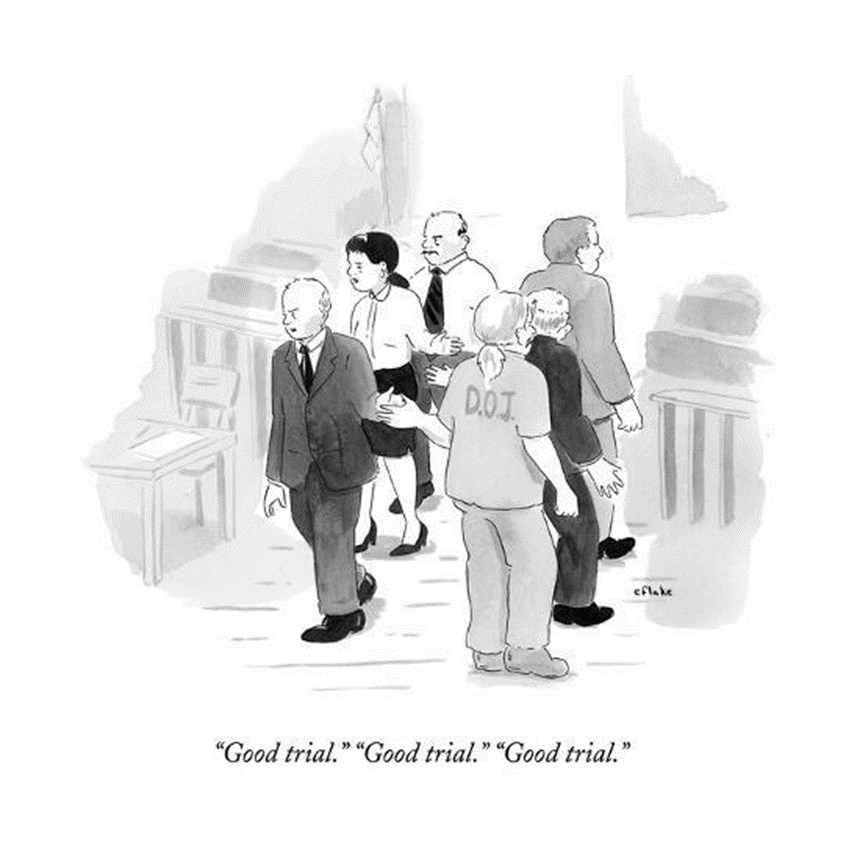 2019
Sentencing
Trial
Fourth Am
Johnson
Constitutionality
of Statutes
Pretrial Motions
What are questions of law to be determined by the district court, and what are questions of fact reserved for the jury?

U.S. v. McLinn, 896 F.3d 1152 (10th Cir. 2018)

U.S. v. Stevens, 881 F.3d 1249 (10th Cir. 2018)

U.S. v. Glaub, 910 F.3d 1334 (10th Cir. 2018)
2019
Sentencing
Trial
Fourth Am
Johnson
Constitutionality
of Statutes
U.S. v. McLinn, 896 F.3d 1152
§ 922(g)(4) prosecution:  possession of a firearm by any person “who has been adjudicated as a mental defective or who has been committed to a mental institution”

Defendant moved to dismiss for failure to state an offense, arguing that government could not prove that a Kansas temporary custody order entered a year prior was a qualifying adjudication or commitment 

District court denied the motion, suggesting it was a challenge to the sufficiency of the evidence, and,  therefore, a question for the jury.
2019
Sentencing
Trial
Fourth Am
Johnson
Constitutionality
of Statutes
U.S. v. McLinn, 896 F.3d 1152
Reversed.  Whether a defendant has been adjudicated mentally defective or committed to an institution for purposes of § 922(g)(4) is a question of law.

Statute requires two separate and independent inquiries, as to whether defendant was: 
	
adjudicated as mental defective
here, required determination of whether a finding of “probable cause” is an adjudication

committed to any mental institution 
ambiguous because enabling regulation (27 C.F.R. § 478.11) excludes a person committed for observation

Consistent with approach of other circuits that have considered the issue (1st, 2nd, 4th, 6th, 8th, 11th)
2019
Sentencing
Trial
Fourth Am
Johnson
Constitutionality
of Statutes
U.S. v. Stevens, 881 F.3d 1249
§ 875(c) threats prosecution:  After an officer-involved shooting in Tulsa garnered national attention, defendant started sending anonymous messages to the Tulsa PD through an online complaint form.

Some arguable political comments; many clear expressions of violence targeting Tulsa PD officers.

Defendant moved to dismiss the indictment, alleging   that his statements were not true threats (and thus protected First Amendment speech).

District court denied the motion because, as a matter of law, it thought a reasonable jury could construe the statements as true threats.
2019
Sentencing
Trial
Fourth Am
Johnson
Constitutionality
of Statutes
U.S. v. Stevens, 881 F.3d 1249
Affirmed.  Inquiry of whether a statement is a true threat at the motion to dismiss stage is a question of law—

If “no question” that a defendant’s speech is protected by the First Amendment, district court may dismiss.

This will be rare.

Otherwise, the question is “whether a reasonable  jury could find [the] statements to be true threats.”

So whether a statement is a true threat is generally best left to the jury.

And here, a rational jury could find the statements to be true threats under a reasonable person standard.

Language and context not close (threats of violence and death to specific individuals (specific officer), and identifiable groups (TPD generally)).
2019
Sentencing
Trial
Fourth Am
Johnson
Constitutionality
of Statutes
U.S. v. Glaub, 910 F.3d 1334
§ 287 False Claims Act prosecution:  Defendant sent his personal bills for vehicles and student loans to the Dept. of Ag. with a note “Thank you for paying this debt.”

Defendant moved to dismiss the FCA counts, arguing a First Amendment right to speech and to petition the govt.

District court denied, holding that if defendant      intended to make a false claim by sending his bills to    the federal govt, that conduct is not protected by the   First Amendment.
And intent is a question of fact for the jury.
2019
Sentencing
Trial
Fourth Am
Johnson
Constitutionality
of Statutes
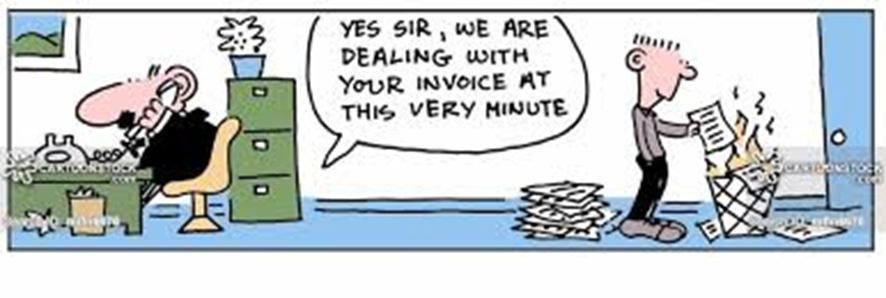 U.S. v. Glaub, 910 F.3d 1334
Affirmed.  The submission of a false claim to the government is not protected by the First Amendment.   

And whether a statement is false or fictitious turns on the defendant’s state of mind:  i.e., a factual question of intent to be submitted to the jury.  

But these are nuanced analyses sometimes.
Compare  U.S. v. Miller, 891 F.3d 1220 (10th Cir. 2018) (noting that, in false statement prosecution,    the legal effect of a state medical board order  vacating a suspension was a question of law for judge, whereas defendant’s belief of that legal effect was mens rea factual question for jury)
2019
Sentencing
Trial
Fourth Am
Johnson
Constitutionality
of Statutes
Jury Instructions
Continuing impact of prior instructional changes              by 2016-17 cases.
U.S. v. Jereb, 882 F.3d 1325 (10th Cir. 2018)
U.S. v. Giannoukis, 908 F3d 649 (10th Cir. 2018)

Instructional changes by cases in 2018.
U.S. v. Dixon, 901 F.3d 1170 (10th Cir. 2018)
U.S. v. Lacy, 904 F.3d 889 (10th Cir. 2018)
U.S. v. Silva, 889 F.3d 704 (10th Cir. 2018)
U.S. v. Jefferson, 911 F.3d 1290 (10th Cir. 2018)
2019
Sentencing
Trial
Fourth Am
Johnson
Constitutionality
of Statutes
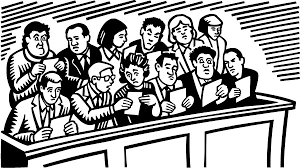 U.S. v. Jereb, 882 F.3d 1325
Prosecution under § 111(a)(1), (b) for “forcibly opposing” a federal officer: 

	(a) . . . Whoever—

(1) forcibly assaults, resists, opposes, impedes, intimidates, or interferes with [a federal officer]  while engaged in or on account of the performance    of official duties

	(b)  [Enhanced penalty for use of a dangerous 		      weapon or inflicting bodily injury]


Jury instructions at April 2016 trial tracked the statutory language.
2019
Sentencing
Trial
Fourth Am
Johnson
Constitutionality
of Statutes
U.S. v. Jereb, 882 F.3d 1325
Four months later, in U.S. v. Wolfname, 835 F.3d 1214 (10th Cir. 2014), the circuit explained that “assault is an element of every conviction under 18 U.S.C. § 111(a)(1).”

That is, jury must be instructed that forcibly resisting, opposing, impeding, intimidating, or interfering with a federal officer also requires concomitant proof of an assault.

See also U.S. v. Kendall, 876 F.3d 1264, 1270 (10th Cir. 2017) (“every conviction under § 111 requires an assault”)

But no instruction to that effect in Jereb’s trial.  Just listed the slew of verbs, including “assault.” 

Effect was that jury not required to find that defendant assaulted the officer, in addition to opposing him.
2019
Sentencing
Trial
Fourth Am
Johnson
Constitutionality
of Statutes
U.S. v. Jereb, 882 F.3d 1325
Cautionary tale of invited error.

The rule announced in Wolfname had actually already been answered back in 2003, in U.S. v. Hathaway, 318 F.3d 1001 (10th Cir. 2003).
Wolfname simply reaffirmed an implicit holding.

And defendant in Jereb argued for an instruction that required government to prove any one of the statutory verbs—i.e., assault or any of the other five.
That, the majority said, directly contradicted any argument on appeal that assault is an element of every §111 conviction.

Dissent saw no invited error, but rather plain error, and would have reversed conviction.
2019
Sentencing
Trial
Fourth Am
Johnson
Constitutionality
of Statutes
U.S. v. Jereb, 882 F.3d 1325
Takeaways:

Can’t rely just on statutory language.

All cases interpreting statute—lots of circuit precedent countenanced convictions under           § 111(a) without clearly requiring proof of assault.

And deep reads—Wolfname panel remarked:
“True, we didn't explicitly state in Hathaway that the government must prove assault when it alleges a defendant violated § 111(a)(1) by resisting, opposing, impeding, intimidating, or interfering with—rather than assaulting—an officer.  But that holding is implicit in what we did say.”
2019
Sentencing
Trial
Fourth Am
Johnson
Constitutionality
of Statutes
U.S. v. Jereb, 882 F.3d 1325
Even reliance on Pattern Jury Instructions can be problematic.
As dissent points out (at n.4) the instruction in Jereb was arguably consistent with the pattern jury instructions (2.09).
Pattern instruction amendments can take time.
See, e.g., U.S. v. Little, 829 F.3d 1177,     1181 (10th Cir. July 19, 2016)     (constructive possession requires having    the power and intent at a given time to exercise dominion or control over the firearm)
PJI 1.31 Amendments 

“Robustness” of invited error doctrine in context of jury instructions.
Does not necessarily require proposing instruction, or participating in drafting.
2019
Sentencing
Trial
Fourth Am
Johnson
Constitutionality
of Statutes
U.S. v. Giannoukis, 908 F3d 649
Little error – i.e., no instruction about “intent” in constructive possession instruction in § 922(g)(1) prosecution.
January 2016 trial before Little, but after Henderson v. U.S., 135 S. Ct. 1780 (May 18, 2015), SCOTUS case Little relied on.
Concession of error on appeal, and no sua sponte invited error by court.  So plain error review.

Third published case to reverse for Little error when firearms were recovered from a jointly occupied space.
U.S. v. Benford, 875 F.3d 1007 (10th Cir. 2017); U.S. v. Simpson, 845 F.3d 1039 (10th Cir. 2017).
Defendant’s § 924(c) conviction, and “in furtherance of” language therein, did not change outcome.
Intent to possess a weapon is key, and not necessarily the same as intent for that weapon to further a drug trafficking crime.
2019
Sentencing
Trial
Fourth Am
Johnson
Constitutionality
of Statutes
U.S. v. Dixon, 901 F.3d 1170
Defendant charged with embezzlement from an Indian tribal org under § 1163.

Sought to employ a duress defense, and asked district court to use pattern jury instruction on duress (PJI 1.36).

Three elements, which defendant must prove by a preponderance of the evidence.

Dixon reaffirmed that a preponderance standard applies, rejecting argument that language in U.S. v. Haney, 318 F.3d 1161 (10th Cir. 2003) (en banc) announced a “some evidence standard.”
2019
Sentencing
Trial
Fourth Am
Johnson
Constitutionality
of Statutes
U.S. v. Dixon, 901 F.3d 1170
[T]he defendant was under an unlawful and present, imminent and impending threat of such a nature as to induce a well-grounded apprehension of death or serious bodily injury to himself [or a family member, or others];

[T]he defendant had no reasonable, legal alternative to violating the law, that he had no chance both to refuse    to do the criminal act and also to avoid the harm; and

[A] direct causal relationship could have been reasonably anticipated between engaging in the criminal action and avoiding the threatened harm.
2019
Sentencing
Trial
Fourth Am
Johnson
Constitutionality
of Statutes
U.S. v. Dixon, 901 F.3d 1170
Defendant argued that she faced an imminent threat of sexual assault from her stepfather and believed that she had no recourse to escape that assault other than by stealing the funds at issue.


Held:   Whether a defendant had no reasonable, legal alternatives is, primarily, an objective inquiry.


A defendant’s subjective beliefs or perspectives are not controlling, although they may be relevant if       objectively reasonable.
Contrast “external, concrete factors” with “non-tangible psychological conditions that ostensibly alter the defendant’s subjective beliefs or perceptions.”
2019
Sentencing
Trial
Fourth Am
Johnson
Constitutionality
of Statutes
U.S. v. Dixon, 901 F.3d 1170
The circuit contrasted PJI 1.36 with the Model Penal Code duress defense (MPC 2.09(1)). 

MPC contemplates a subjective approach
Frames the inquiry as whether a defendant “was coerced” to commit the crime by “the use of, or a threat to use, unlawful force against his person or the person of another, that a person of reasonable firmness in his situation would      have been unable to resist.”

Tenth Circuit’s Pattern Jury Instruction does not.
[T]he defendant had no reasonable, legal alternative to violating the law, that he had no chance both to refuse to do the criminal act and also to avoid the harm.
2019
Sentencing
Trial
Fourth Am
Johnson
Constitutionality
of Statutes
U.S. v. Dixon, 901 F.3d 1170
Distinguished cases relying on the MPC to evaluate a duress defense from perspective of individuals suffering from battered woman syndrome.

And rejected defendant’s efforts to read PJI 1.36 as offering the same or similar invitation to consider evidence relating to conditions like PTSD.

Thus, in assessing duress defense, the court would not consider evidence that “would ostensibly demonstrate the subjectively distorting impact of PTSD on [defendant’s] ability to reasonably perceive the threat of harm and legal alternatives to avoid it.”


Also note:  an ability to contact law enforcement is usually a reasonable alternative.
Neither a general distrust of authority, nor purely subjective belief of futility, is enough.
2019
Sentencing
Trial
Fourth Am
Johnson
Constitutionality
of Statutes
U.S. v. Lacy, 904 F.3d 889
§ 2423(a) bars knowingly transporting an individual under 18 years old with intent to engage in criminal sexual activity, including prostitution.

Held: § 2423(a) does not require proof that the defendant knew the victim was a minor.
Joining nearly all other circuits.

Held:  A defendant violates the statute if one of       the “motivating or dominant reasons for bringing a minor with him on the trip is for illicit sexual activity,” even if the primary purpose of the interstate travel is legitimate.
Clarifying language in U.S. v. Meacham, 115 F.3d 1488, 1495 (10th Cir. 1997) that suggested illicit sexual activity needed to be a dominant or compelling “purpose for interstate travel.”
2019
Sentencing
Trial
Fourth Am
Johnson
Constitutionality
of Statutes
Additional instructional cases
U.S. v. Silva, 889 F.3d 704 (10th Cir. 2018)
District court did not abuse its discretion in rejecting defendant’s request to stipulate to being a “prohibited person” under federal firearms law, rather than employing Old Chief stipulation that he was a convicted felon.
FRE 403 balancing also does not compel such          a stipulation.

U.S. v. Jefferson, 911 F.3d 1290 (10th Cir. 2018)
Jury should be told that “force” in Hobbs Act    robbery means “violent force,” as that term is defined in Curtis Johnson (2010) (and presumably Stokeling (2018)).
2019
Sentencing
Trial
Fourth Am
Johnson
Constitutionality
of Statutes
Responses to Jury Questions
Two cases about how to respond to jury questions:

U.S. v. Frias, 893 F.3d 1268 (10th Cir. 2018)

U.S. v. Olea-Monarez, 908 F.3d 636 (10th Cir. 2018)
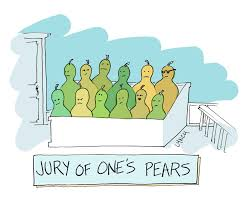 2019
Sentencing
Trial
Fourth Am
Johnson
Constitutionality
of Statutes
U.S. v. Frias, 893 F.3d 1268
§ 922(g)(1) prosecution for being a felon in possession of a firearm in which only contested factual issue was whether defendant possessed the firearm or ammo in vehicle.

Jury asked whether a defendant’s knowledge of the gun and ammo were sufficient?

Defense argued that the answer should be “No,” because intent to possess is also required.

The court responded by referring the jury to the elements instruction and other definitional instructions (which contained the correct guidance about knowledge and intent).

Held:  It would not have been an abuse of discretion to answer “No,” but it also was not an abuse of discretion to refer the jury back to the jury instructions.
2019
Sentencing
Trial
Fourth Am
Johnson
Constitutionality
of Statutes
U.S. v. Olea-Monarez, 908 F.3d 636
One § 841 drug distribution count (Count 8) at issue.

Jury first asked what evidence supported Count 8.

The court responded that testimony and exhibits had been admitted “concerning” the count.

Jury then asked if the indictment had the correct date   for Count 8.

Court responded that there had been four witnesses who testified about Count 8, and that two exhibits, which the court identified by number, related to the charge and were admitted.

It added that they must rely on collective recollection of all of the evidence, including testimony and exhibits.
2019
Sentencing
Trial
Fourth Am
Johnson
Constitutionality
of Statutes
U.S. v. Olea-Monarez, 908 F.3d 636
Held:  No problem with either answer.  No categorical bar on judge pointing to particular evidence in response to a jury question.

As to first question, noting that evidence generally was admitted “concerning” a particular count is within that discretion.
“Concerning” ≠ “Supporting”

As to second question, identifying that specific evidence (witnesses and exhibits) relating to a count exists,   doesn’t necessarily invade the role of the fact finder -- 
Provided that it does not evaluate or comment upon that evidence, or otherwise eliminate the jury’s fact-finding function.
And more specificity, or conveying the “prosecution’s view” of evidence, might change that conclusion.
Answering “No” would have been “a permissible answer”, but not an abuse of discretion to answer as it did.
2019
Sentencing
Trial
Fourth Am
Johnson
Constitutionality
of Statutes
The Continuing Impact of Johnson
Two big cases:

U.S. v. Salas, 889 F.3d 681 (10th Cir. 2018)

U.S. v. Melgar-Cabrera, 892 F.3d 1053 (10th Cir. 2018)

Lots of decisions deciding what is, and what is not,          a “crime of violence” or “violent felony.”
2019
Sentencing
Trial
Fourth Am
Johnson
Constitutionality
of Statutes
U.S. v. Salas, 889 F.3d 681
Defendant convicted under § 924(c), with predicate “crime of violence” of arson, § 844(i).


Arson does not qualify under the force clause, so must qualify under § 924(c)(3)(B)’s residual clause.


On appeal, defendant argued (under plain error review) that     § 924(c)’s residual clause is unconstitutionally vague.
2019
Sentencing
Trial
Fourth Am
Johnson
Constitutionality
of Statutes
U.S. v. Salas, 889 F.3d 681
Held:    § 924(c)’s residual clause is unconstitutionally 	vague.

Identical to § 16(b)’s COV definition, which was held unconstitutional in Sessions v. Dimaya (2018).

Circuit rejected same arguments against vagueness as in Dimaya: 
Risk of force being used in the course of offense
Physical force rather than physical injury 
No enumerated offenses clause 
No history of interpretive failures

And the fact that, unlike in § 16(b), § 924(c) requires a sufficient nexus to a firearm only means that the statute will apply in fewer instances, not that it is any less vague.
2019
Sentencing
Trial
Fourth Am
Johnson
Constitutionality
of Statutes
U.S. v. Salas, 889 F.3d 681
Distinguished circuit split—cases upholding § 924(c)’s residual clause as constitutional were pre-Dimaya.
And Sixth Circuit’s holdings that § 16(b) was unconst. while § 924(c) was const. was unpersuasive.


So for now, only § 924(c)(3)(A)’s force clause stands. 
i.e., statutes that have “as an element the use, attempted use, or threatened use of physical force against the person or property of another”


But…Cert granted this month in U.S. v. Davis, 18-431.
2019
Sentencing
Trial
Fourth Am
Johnson
Constitutionality
of Statutes
U.S. v. Melgar-Cabrera, 892 F.3d 1053
The defendant was convicted under 18 U.S.C. § 924(j) for causing the death of a person through the use of firearm, in the course of violating 18 U.S.C. § 924(c). 


The predicate “crime of violence” was Hobbs Act robbery.


The defendant moved to dismiss the 924(j) charge on the ground that Hobbs Act robbery is not a crime of violence.
2019
Sentencing
Trial
Fourth Am
Johnson
Constitutionality
of Statutes
U.S. v. Melgar-Cabrera, 892 F.3d 1053
Three primary holdings:

Section 924(j) is a separate and distinct offense, not a  sentencing enhancement.

 Overruled circuit precedent holding that § 924(j)   	is a sentencing enhancement.

 Because § 924(j) increases the maximum penalty 	from life imprisonment to death, it must be 	submitted to the jury and proved beyond a 	reasonable doubt.
2019
Sentencing
Trial
Fourth Am
Johnson
Constitutionality
of Statutes
U.S. v. Melgar-Cabrera, 892 F.3d 1053
Three primary holdings:

Section 924(j) is a separate and distinct offense, not a  sentencing enhancement.

The word “force” as used in § 924(c)(3)(A) has the same meaning as it does in ACCA, i.e., “violent force –         that is, force capable of causing physical pain or       injury to another person.”
2019
Sentencing
Trial
Fourth Am
Johnson
Constitutionality
of Statutes
U.S. v. Melgar-Cabrera, 892 F.3d 1053
Three primary holdings:

Section 924(j) is a separate and distinct offense, not a  sentencing enhancement.

The word “force” as used in § 924(c)(3)(A) has the same meaning as it does in ACCA, i.e., “violent force –         that is, force capable of causing physical pain or       injury to another person.”

Hobbs Act robbery is a “crime of violence.”
 The force element in common law robbery (and 	thus, Hobbs Act robbery) can only be satisfied by 	violent force.
 Placing a person in “fear of injury” necessarily 		constitutes the threatened use of physical force.
2019
Sentencing
Trial
Fourth Am
Johnson
Constitutionality
of Statutes
Classification of Specific Offenses
2019
Sentencing
Trial
Fourth Am
Johnson
Constitutionality
of Statutes
Sentencing Cases
Two cases articulating tests for applying enhancements:

U.S.S.G. § 2D1.1(b)(12) – Maintaining a Premises for Manufacture / Distribution of Drugs

U.S.S.G. § 3C1.2 – Reckless Endangerment During Flight

Clarification of supervised release law
2019
Sentencing
Trial
Fourth Am
Johnson
Constitutionality
of Statutes
U.S. v. Murphy, 901 F.3d 1185 (2018)
U.S.S.G. § 2D1.1(b)(12) – Premises Enhancement

“If the defendant maintained a premises for the purpose of manufacturing or distributing a controlled substance, increase by 2 levels.”
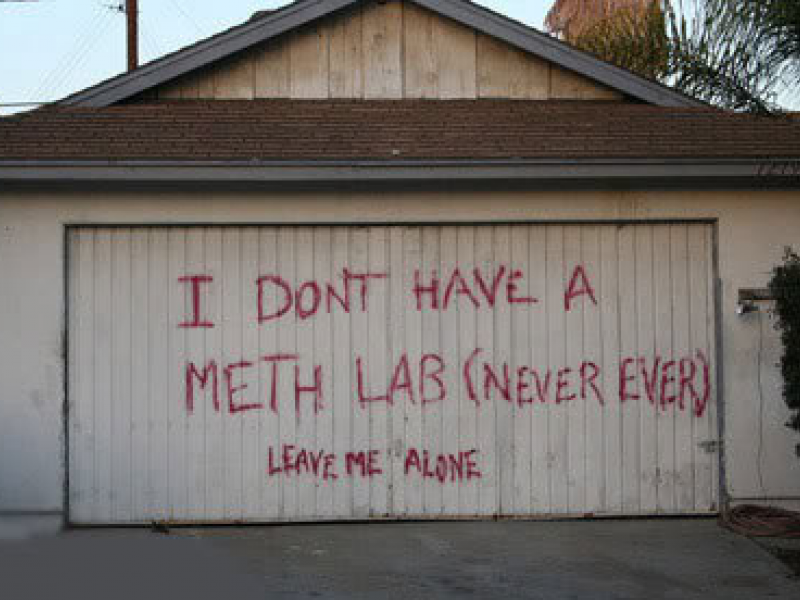 2019
Sentencing
Trial
Fourth Am
Johnson
Constitutionality
of Statutes
U.S. v. Murphy, 901 F.3d 1185 (2018)
U.S.S.G. § 2D1.1(b)(12) –  Totality Test

Drug-related activity must be “frequent” and “substantial,” evaluated under a totality of the circumstances test, with factors including:
the frequency and number of drugs sales occurring at the home; 
the quantities of drugs bought, sold, manufactured, or stored in the home; 
whether drug proceeds, employees, customers, and tools of the drug trade (firearms, digital scales, laboratory equipment, and packaging materials) are present in the home, and 
the significance of the premises to the drug venture.
2019
Sentencing
Trial
Fourth Am
Johnson
Constitutionality
of Statutes
Does not apply when use is “truly incidental,” or “episodic.”
But small amounts can gain significance over time.
U.S. v. Young, 893 F.3d 777 (2018)
U.S.S.G. § 3C1.2 – Reckless Endangerment During Flight

“If the defendant recklessly created a substantial risk of death or serious bodily injury to another person in the course of fleeing from a law enforcement officer, increase by 2 levels.”
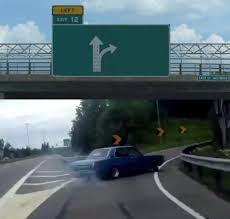 2019
Sentencing
Trial
Fourth Am
Johnson
Constitutionality
of Statutes
+ 2 levels under      § 3C1.2
U.S. v. Young, 893 F.3d 777 (2018)
U.S.S.G. § 3C1.2 - Two key holdings

“[T]he enhancement applies only when a defendant actually creates a substantial risk.”
Intent to create risk not enough.
But threats can count, if they create “a dangerous situation.”

“[R]esisting arrest—even without an attempt or preparation to flee—qualifies as flight from law enforcement.”

But remember: § 3C1.2 ≠ § 2K2.1(b)(6)(B) (use/poss gun in connection with a felony)
2019
Sentencing
Trial
Fourth Am
Johnson
Constitutionality
of Statutes
U.S. v. Porter, 905 F.3d 1175 (2018)
Under 18 U.S.C. § 3583(e)(3), upon revocation a district court may require the defendant to serve in prison all or part of the term of supervised release, subject to certain stat maxes based on felony class (i.e., 3 years for a Class B, 2 years for a Class C or D).

Under 18 U.S.C. § 3583(h), upon revocation and resentencing, a district court may re-impose a term of supervised release to follow the new incarceration.  That term, however, is subject to an aggregation requirement: 

“. . . The length of such a term of supervised release shall not exceed the term of supervised release authorized by statute for the offense that resulted in the original term of supervised release, less any term of imprisonment that was imposed upon revocation of supervised release.
2019
Sentencing
Trial
Fourth Am
Johnson
Constitutionality
of Statutes
U.S. v. Porter, 905 F.3d 1175 (2018)
Key holding:

Unlike § 3583(h), § 3583(e)(3), does not have an aggregation requirement, and “each violation of supervised release is separately punishable as a ‘breach of trust.’”

Thus, while the court must aggregate the supervised release terms and cannot exceed the authorized statutory max there, “[f]or every revocation, a judge may impose a new term of imprisonment up to the maximum listed in [3583(e)(3)].”
The maximum prison term is per SR revocation:
2019
Sentencing
Trial
Fourth Am
Johnson
Constitutionality
of Statutes
U.S. v. Porter, 905 F.3d 1175 (2018)
Note also Porter’s discussion of appeal waivers vis a vis supervised release revocations or condition modifications.

General waiver of right to appeal “the . . . sentence” does not waive the right to appeal a subsequent revocation sentence.

See also U.S. v. Lonjose, 663 F.3d 1292, 1297 (10th Cir. 2011): waiver of right to appeal “any sentence”  also is not clear waiver as to revocation.

Compare with U.S. v. Gordon, 740 F. App’x 647 (10th Cir. 2018):  countenancing prospective waiver of right to appeal future revocations when specifically identified (i.e., waiver of right to appeal the sentence “as well as any sentence imposed upon a revocation of supervised release.”
2019
Sentencing
Trial
Fourth Am
Johnson
Constitutionality
of Statutes
Issues left open in 2018
A few already mentioned: 

U.S. v. Banks, 884 F.3d 998 (10th Cir. 2018)
Whether pinging a cellphone to determine its current location is a Fourth Am search

U.S. v. Pacheco, 884 F.3d 1031 (10th Cir. 2018)
Whether Riley prohibits a search of a parolee’s phone (suggests that it does not)
Scope of magistrate’s authority to issue warrant beyond territorial jurisdiction  (suggests that warrant might have been valid because magistrate had jx over phone and def at time warrant was issued)

U.S. v. Vance, 893 F.3d 763 (10th Cir. 2018)
Continuing open question of scope of Rule 12 waiver 

U.S. v. Dixon, 901 F.3d 1170 (10th Cir. 2018)
Hints at an argument for seeking a duress defense framework based in MPC framework (subjective) rather than PJI 1.36 (objective)
2019
Sentencing
Trial
Fourth Am
Johnson
Constitutionality
of Statutes
Issues left open in 2018
U.S. v. Tee, 881 F.3d 1258 (10th Cir. 2018):  

Money laundering statute, § 1956, has as an element, a transaction involving the proceeds of an unlawful activity.

Open question of whether § 1956 requires that the transaction generating the criminally derived proceeds be distinct from the money-laundering transaction.

Dissent would have held that it does, and that, essentially, you can’t launder funds in the same transaction through which those funds become tainted by crime.

Maj says it would have presented a “thorny issue of first impression” had it been presented (but waived).
2019
Sentencing
Trial
Fourth Am
Johnson
Constitutionality
of Statutes
Issues left open in 2018
U.S. v. Sanchez-Urias, 887 F.3d 1069 (10th Cir. 2018)
Noting open question regarding to what extent a sentencing court may rely on or draw inferences from a defendant’s invocation of privilege against self-incrimination at sentencing.

U.S. v. Marquez, 898 F.3d 1036 (10th Cir. 2018)
Expressing hesitancy to adopt an “objective-basis” rule for lay opinion testimony.
Suggesting some limits on non-expert law enforcement code-word testimony vis a vis information learned from past investigations vs. investigation at issue, but not plain error.
Suggesting limits on overview testimony, including when based on hearsay or offering an opinion on defendant’s guilt, but not plain error.
2019
Sentencing
Trial
Fourth Am
Johnson
Constitutionality
of Statutes
Issues left open in 2018
U.S. v. Chavez-Morales, 894 F.3d 1206 (10th Cir. 2018)
Questioning whether Rosales-Mireles applies to Guidelines errors that do not involve the calculation of a Guidelines range.

U.S. v. Hull, 893 F.3d 1221 (10th Cir. 2018)
Questioning whether vagueness challenges reach supervised release conditions after Beckles.

U.S. v. Pacheco-Donelson, 893 F.3d 757 (10th Cir. 2018)
Assuming without deciding a right to familial association between foster siblings, which would trigger obligation to make particularized findings and justify a supervised release condition with compelling circumstances.
2019
Sentencing
Trial
Fourth Am
Johnson
Constitutionality
of Statutes
The Circuit at SCOTUS
Numerous affirmances in 2018 decisions.
Two notable cases pending originating in circuit:
U.S. v. Haymond, 17-1672 (constitutionality of § 3583(k))
Royal v. Murphy, 17-1107 (status of eastern OK as an “Indian reservation”)   
Other pending cases potentially impacting circuit precedent:
U.S. v. Davis, 18-431 (constitutionality of § 924(c)’s residual clause)
U.S. v. Salas, 889 F.3d 681 (10th Cir. 2018)
U.S. v. Rehaif, 17-9560 (def’s knowledge of § 922(g)’s status element) 
U.S. v. Games-Perez, 667 F.3d 1136 (10th Cir. 2012) 
Gundy v. United States, 17-6086 (SORNA delegation)
U.S. v. Nichols, 775 F.3d 1225 (10th Cir. 2014)
Garza v. Idaho, 17-1026 (IAC for failure to file notice of appeal)
U.S. v. Garrett, 402 F.3d 1262, 1266 (10th Cir. 2005)
See also Quarles v. U.S., 17-778 (generic burglary, timing of intent to commit crime); Mont v. U.S., 17-8995 (tolling of supervised release term)
2019
Sentencing
Trial
Fourth Am
Johnson
Constitutionality
of Statutes
2018 Year in Review 
of Published Criminal Cases 
in the Tenth Circuit
2019
Sentencing
Fourth Am
Johnson
Trial
Constitutionality
of Statutes
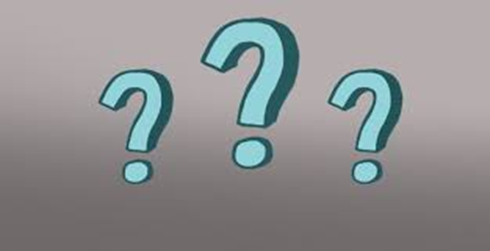